How can errors in data occur when using an ICT system?
Transcription – mishearing words
Transposition – placing numbers or letters in wrong order
Input – keyboard errors
Processing – mistakes in Spreadsheet formulas
Transmission – Loss as data travels
Validation and Verification
Lesson Objectives
To understand what data validation and data verification is
To give examples of validation and verification
Validation
“is a computer check to ensure that data entered is reasonable and sensible.”
Note:  NEVER use the term “VALID” in an answer, automatically get zero.
Examples
Range check – data entered must be between two predefined values.
Length check – data must be a specific length. i. e. telephone number (inc. STD code) must be 11 digits
Format check – data must be of a certain layout. e.g. Postcode LLNN NLL
Data type check – data must be of a specified type. i.e. text, number, currency etc…
Presence check – data must be entered, no blanks can be left
Verification
“Checking that data has been copied accurately from one medium to another.”
Note: NEVER use the term “VERIFY” in an answer, automatically get zero.
Examples
proof reading – checking what has been entered by reading through it to check for any errors before confirming.

Double entry – entering a password twice to ensure it has been entered correctly
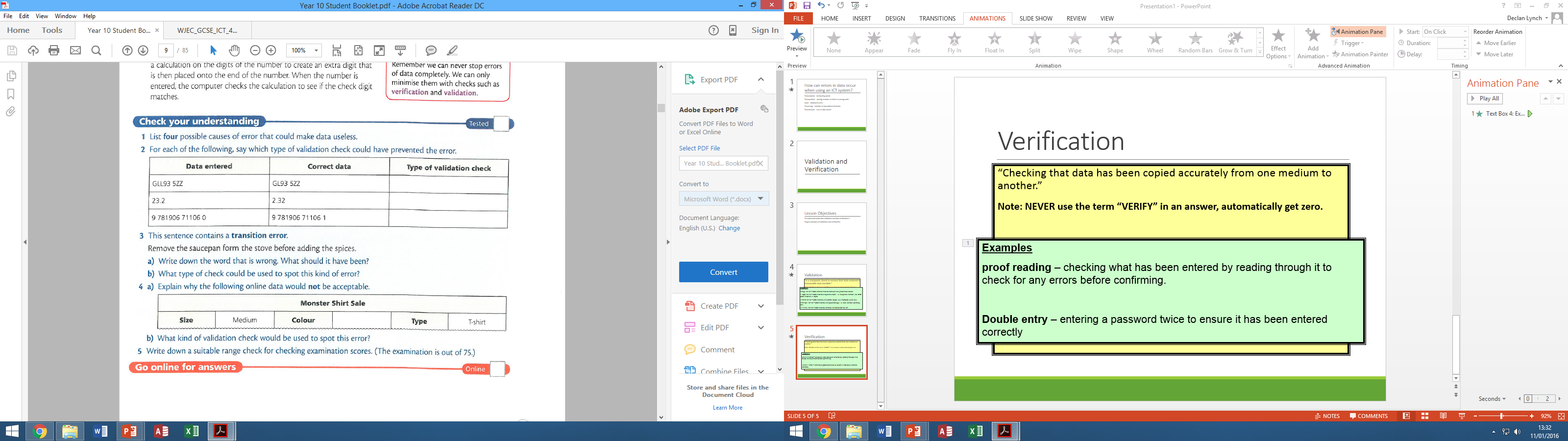 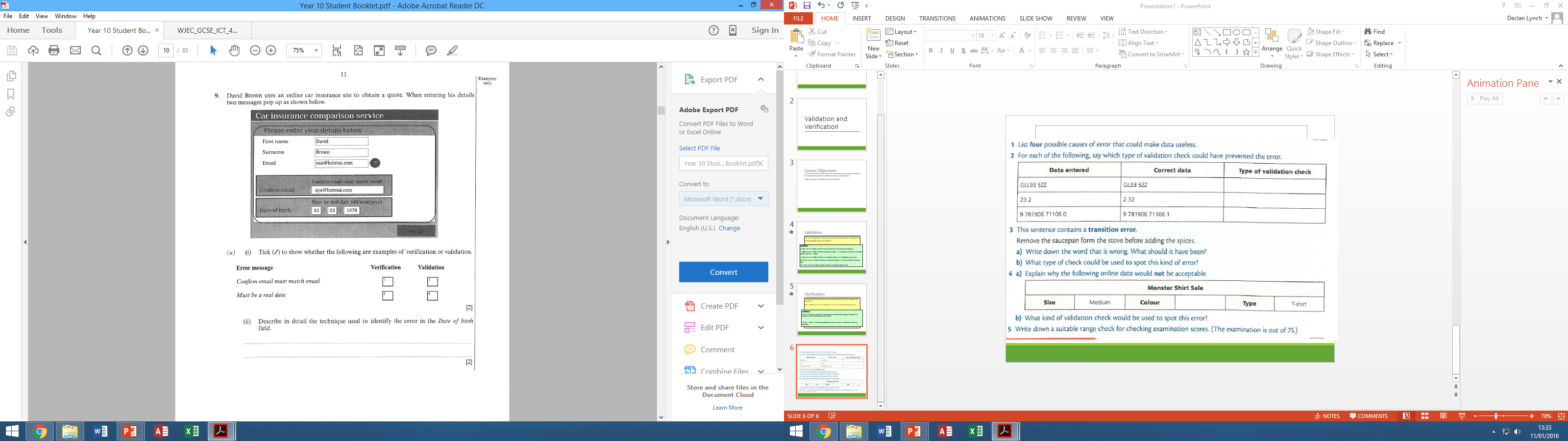